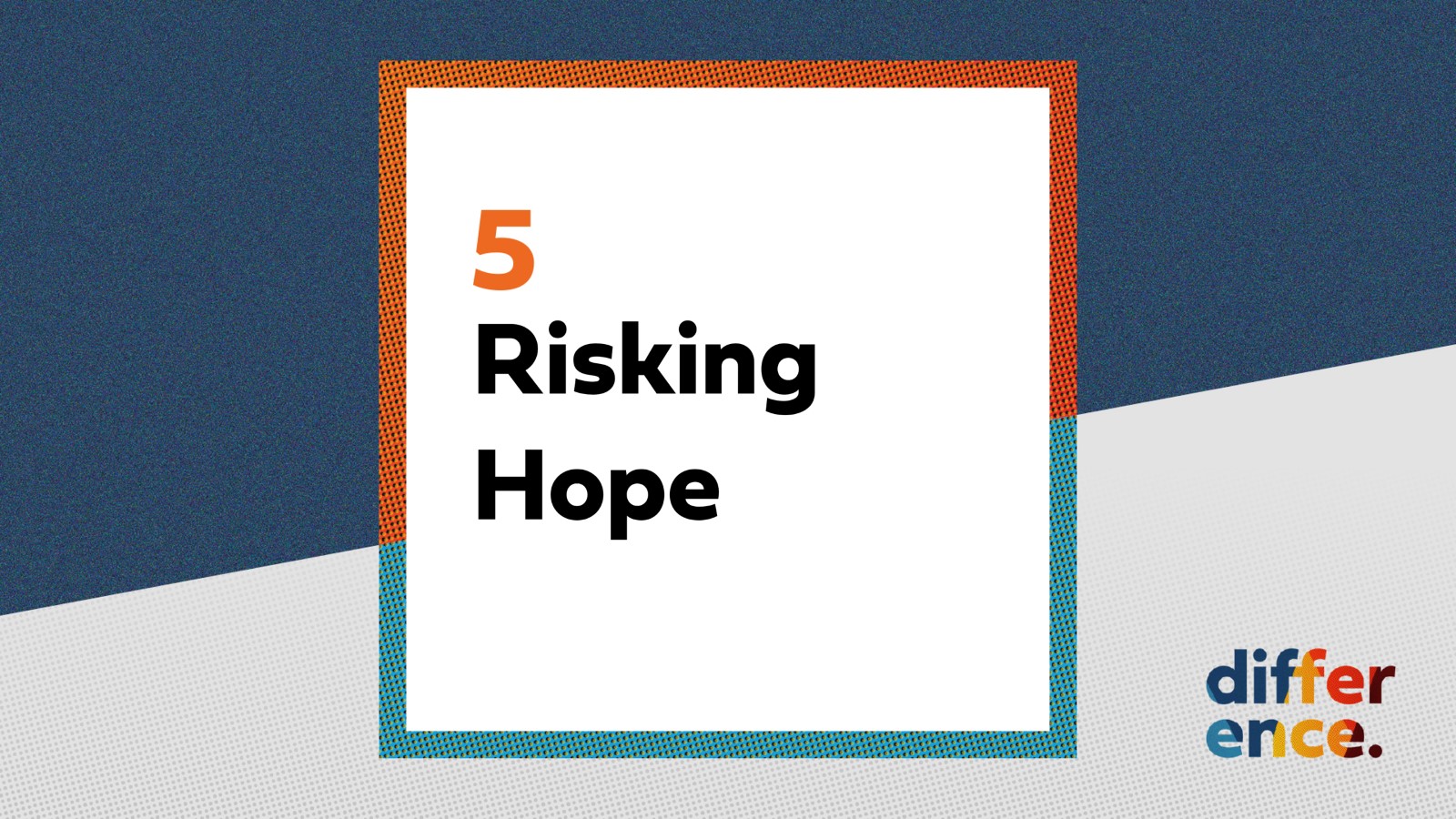 Hoffnung wagen
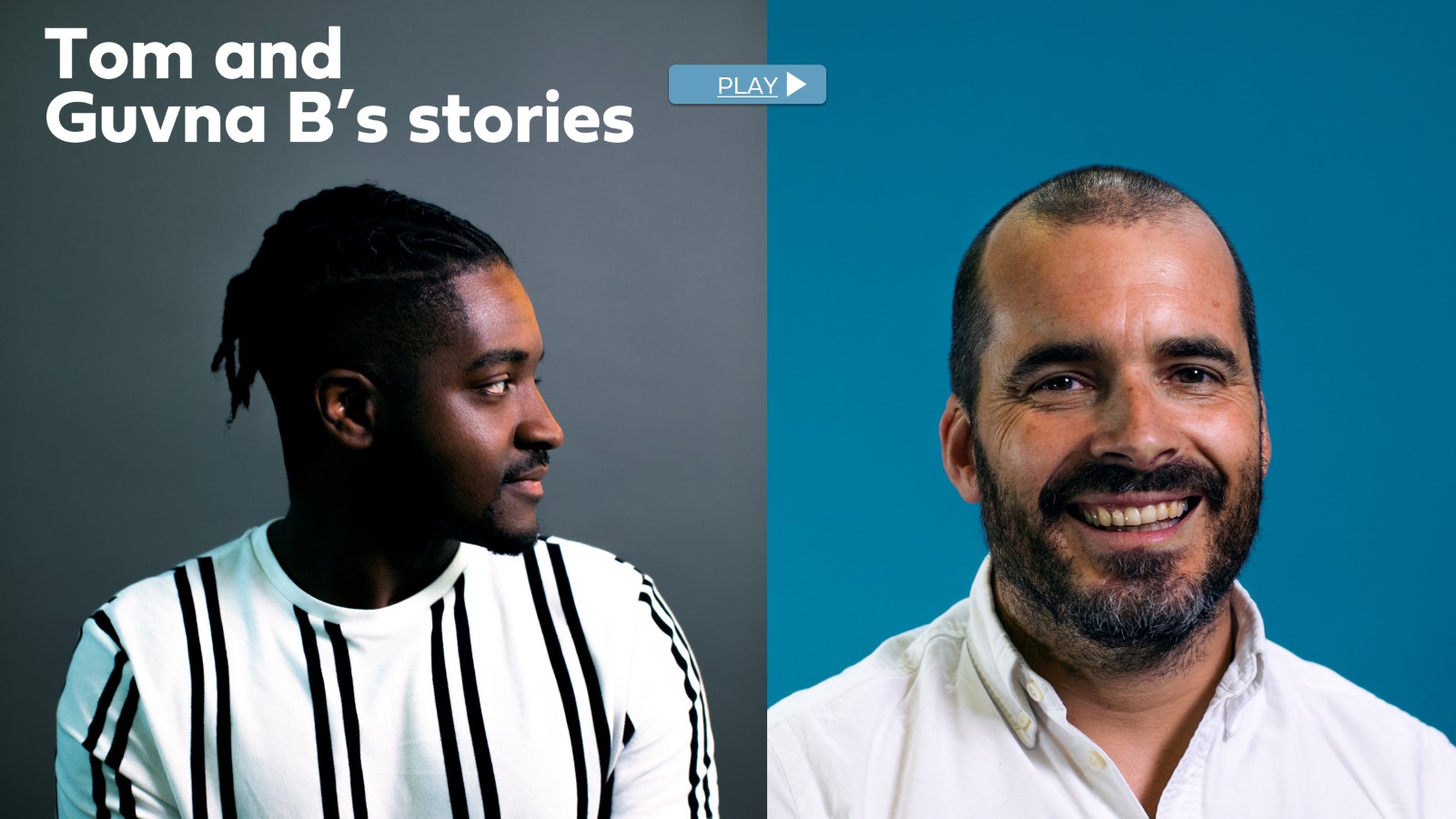 Die Geschichten 
von Guvna B und Tom
ABSPIELEN  
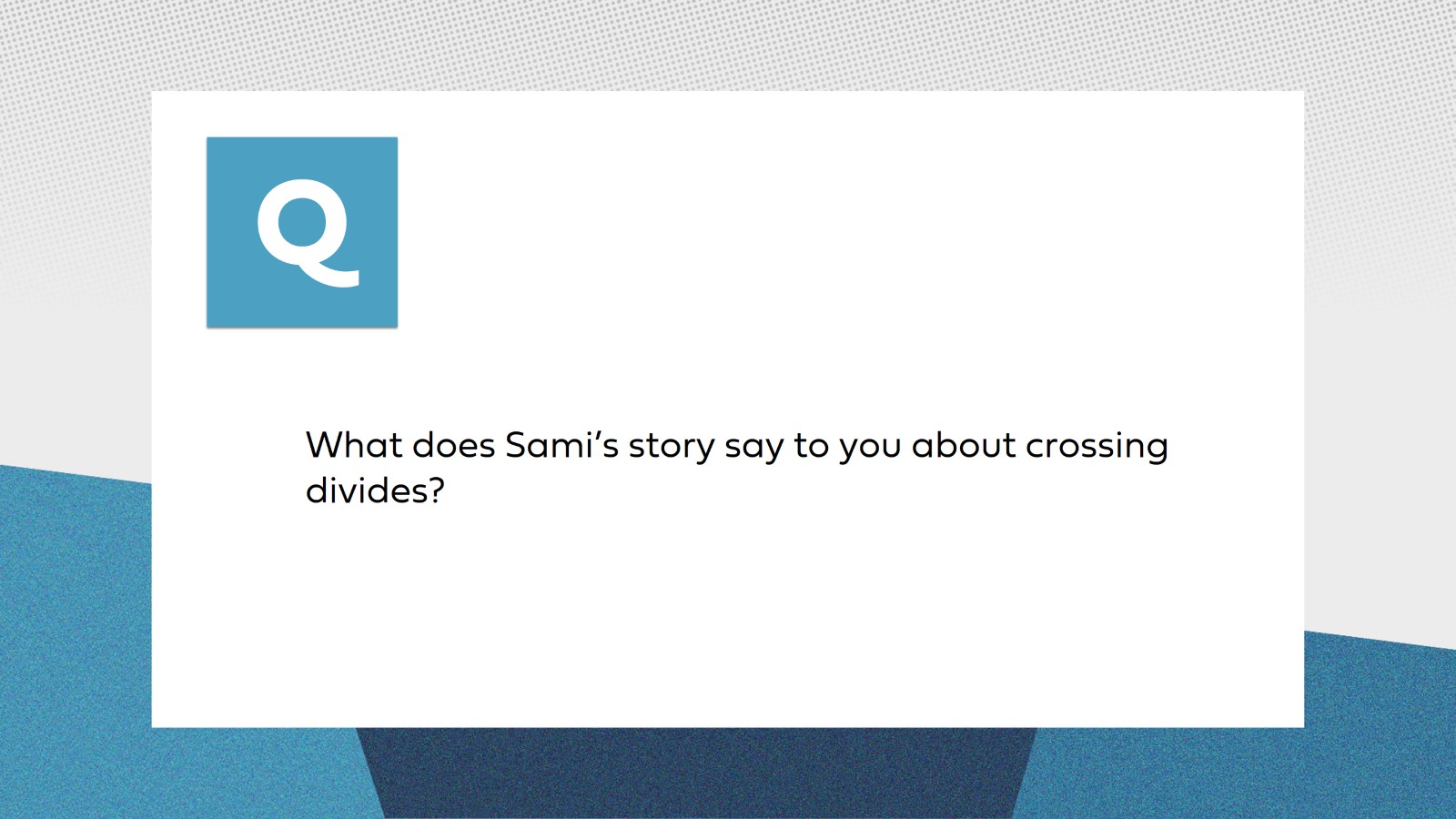 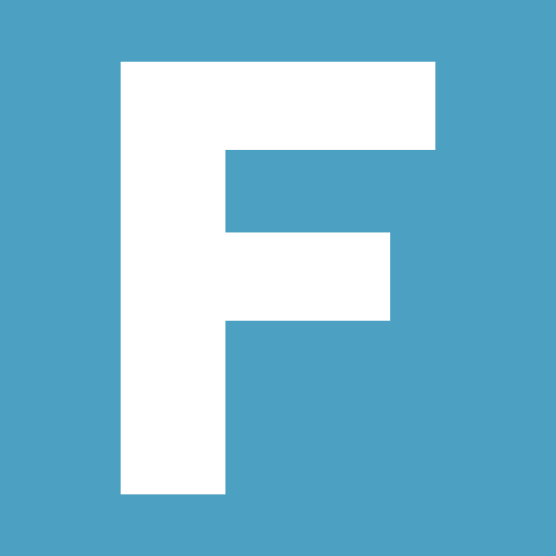 Was lösen die Geschichten von Guvna B und Tom über das Risiko und die Hoffnung, die Erneuerung birgt, in euch aus?
Jesus wäscht den Jüngern die Füße 
Johannes 13,1–17
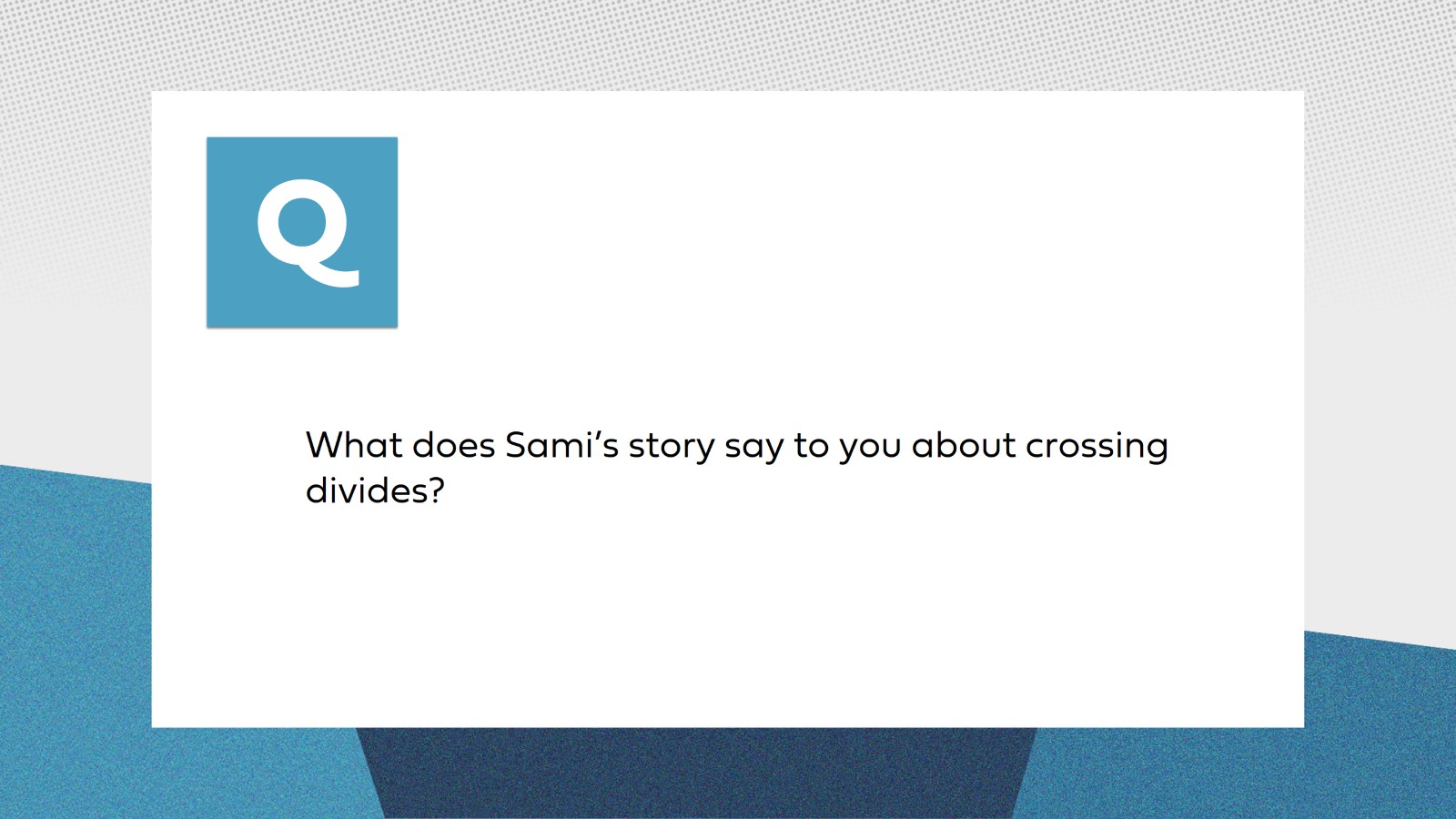 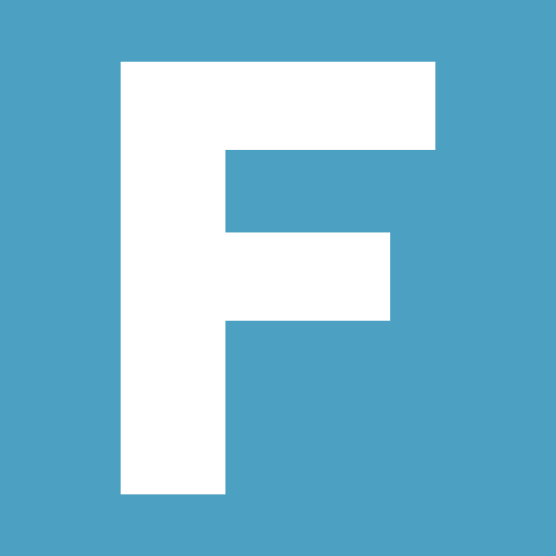 Was erfahrt ihr in dieser Geschichte über Jesus?

	Wie helfen die drei Gewohnheiten den Menschen in den drei Geschichten, Hoffnung zu wagen?
Aktivität
Dreibeiniger Hocker
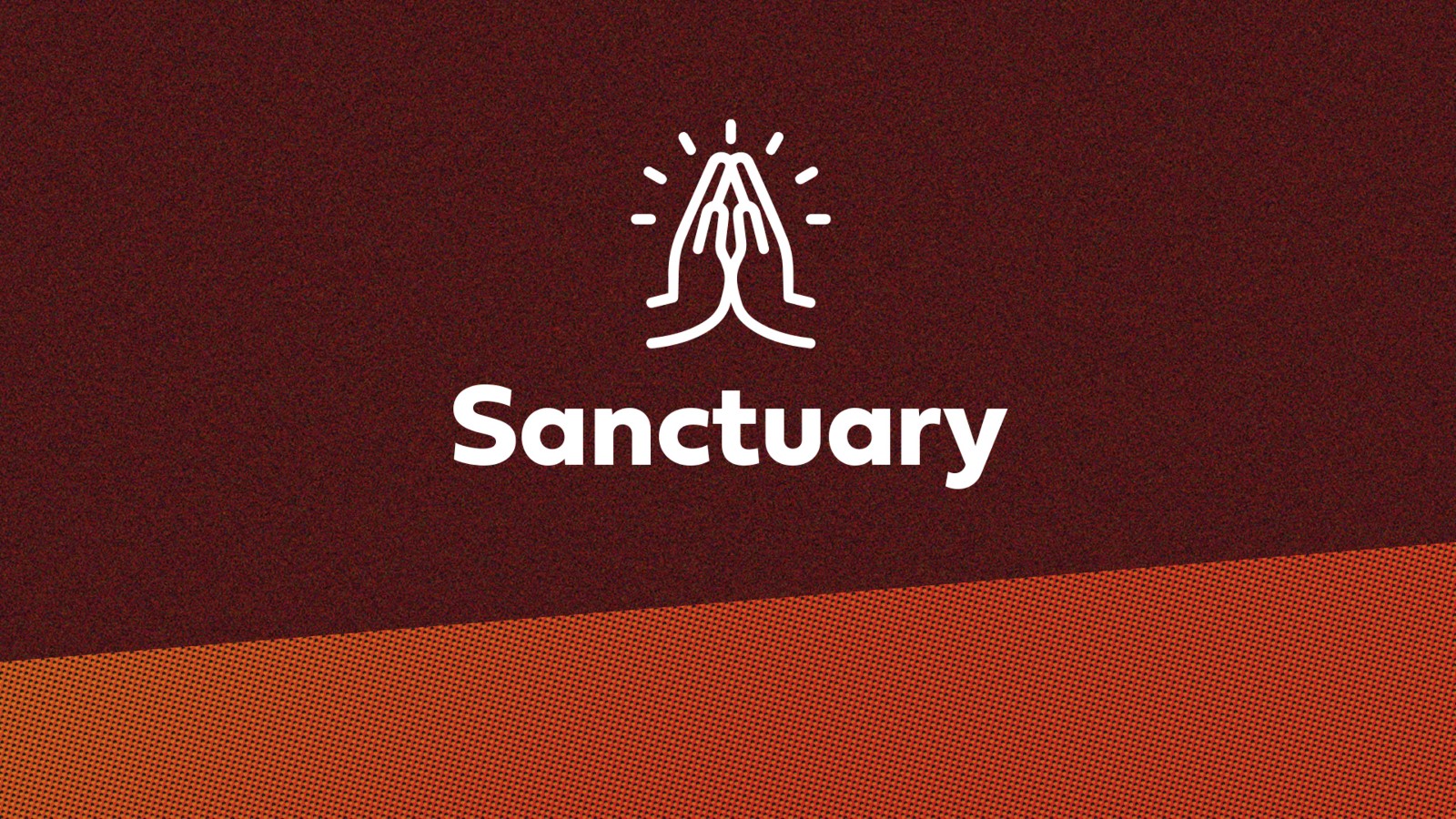 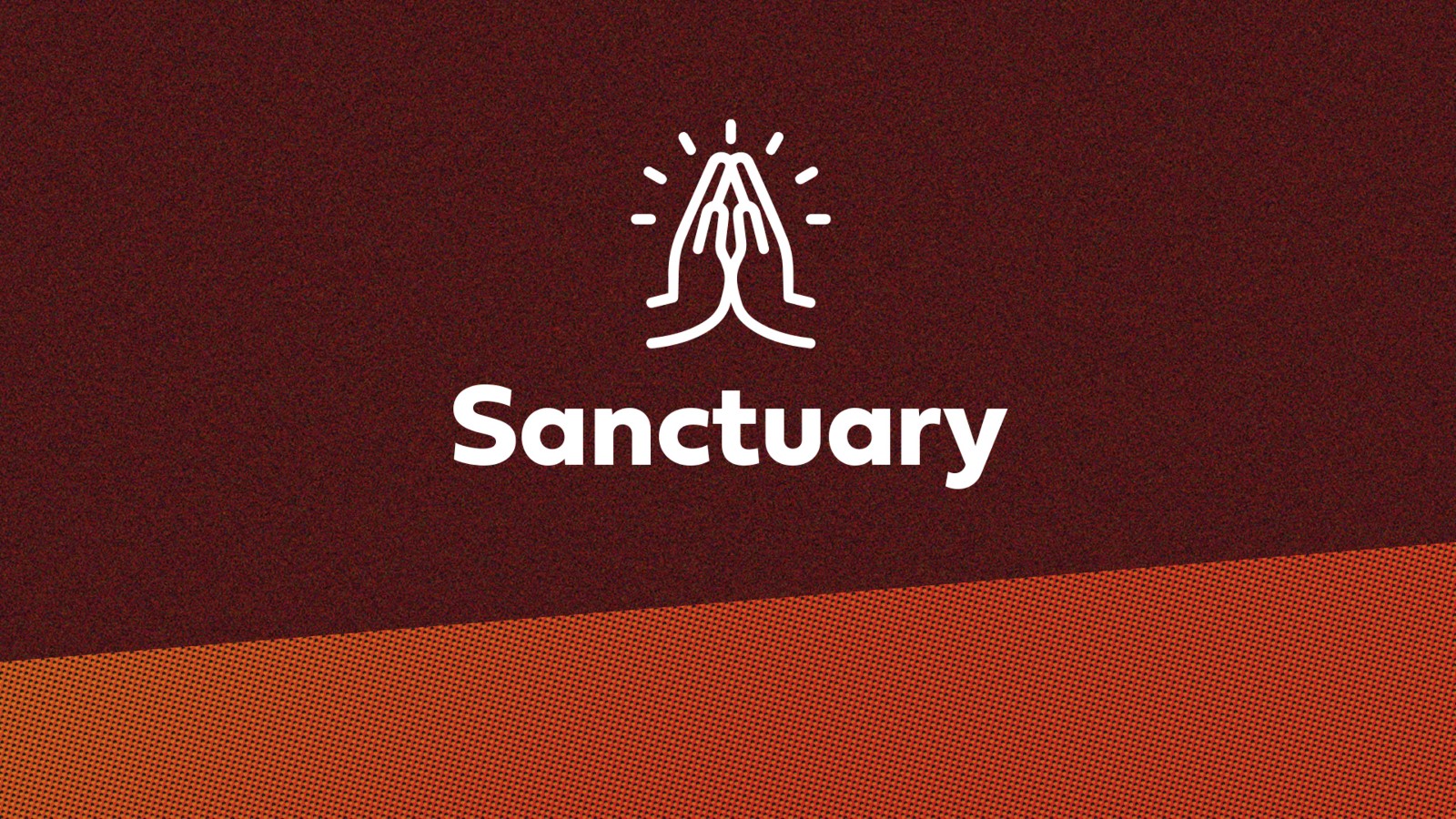 Gottes Geschichte
Drei Übungen
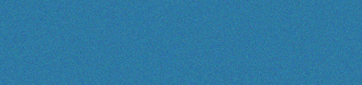 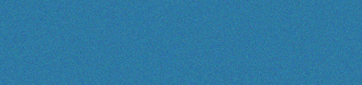 Sei interessiert
 
Seid daran interessiert, wie Gott euch gebrauchen könnte, um Hoffnung in euer Umfeld hineinzutragen. Was braucht ihr, um den ersten Schritt tun zu können?
Sei präsent 

Verbringt bewusst Zeit mit Menschen, die euch in schwierigen Situationen ermutigen würden.
Stell dir Neues vor

Stellt euch neue Möglichkeiten vor, wie sich eure wichtigsten Erkenntnisse aus diesem Kurs auswirken könnten – in eurem Umfeld und in Gottes Welt.
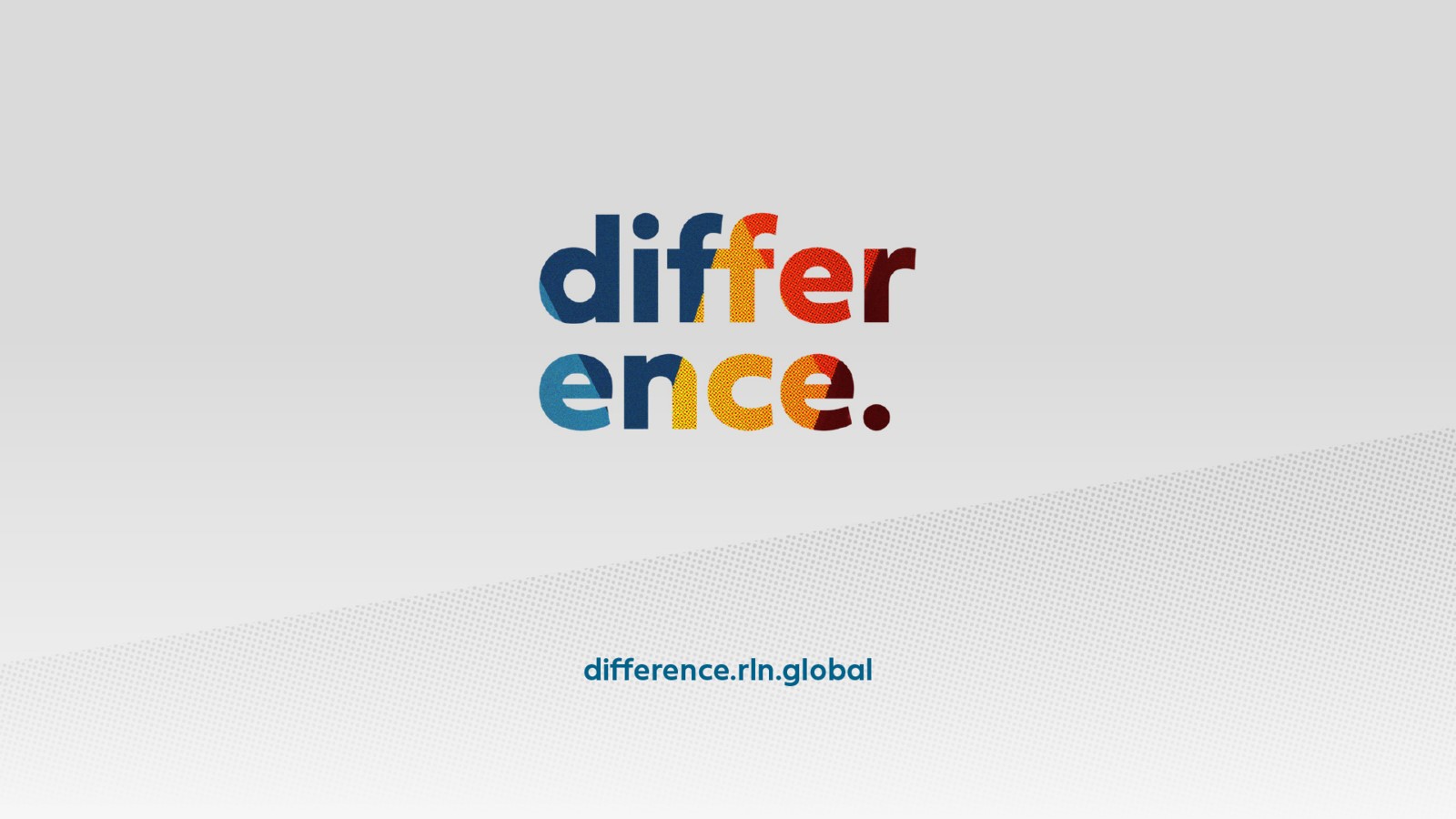